Рисование
«Насекомые»
Пускай ребенок выберет, что ему больше нравиться, то насекомое и нарисует.
Божья коровка
А у божьей, у КоровкиКрылья — пёстрые обновки.На спине у модных крошекВидим чёрные горошки.
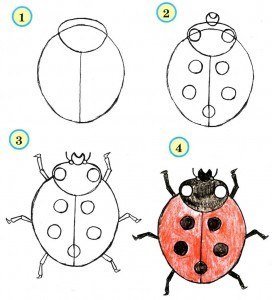 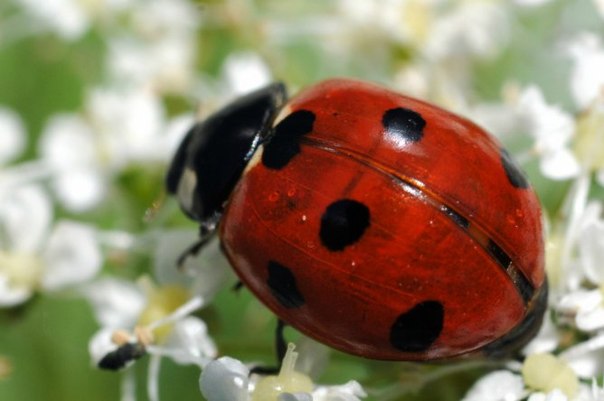 Жук
Жук жужжит весь день подряд.Утром, вечером и днем,Все ему уже твердят:От тебя жужжит весь дом!А жуку жужжать не лень,Он так развлекается,И жужжит он целый день,И не заикается!
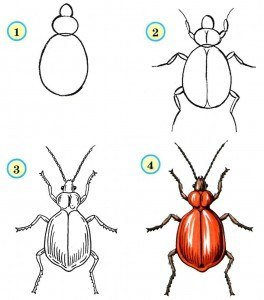 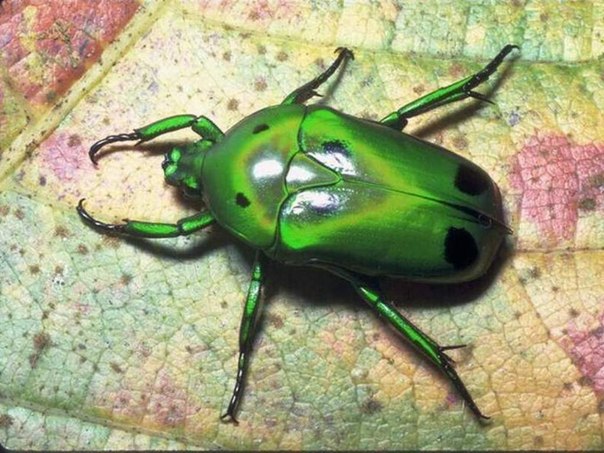 Стрекоза
Что за чудо — стрекоза!Только крылья и глаза!В воздухе трепещетИ на солнце блещет.
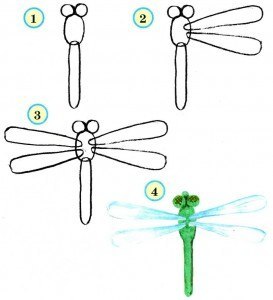 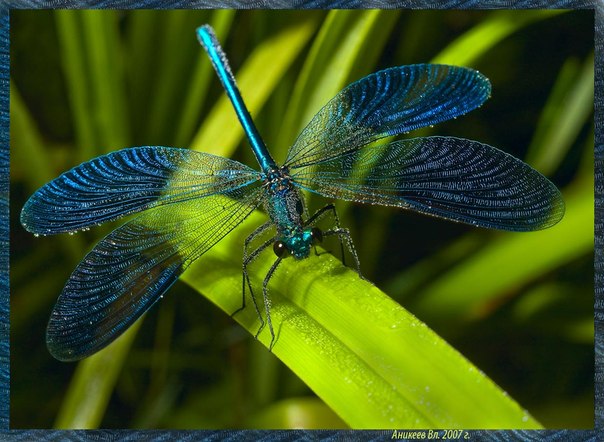